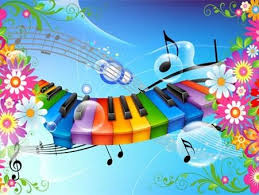 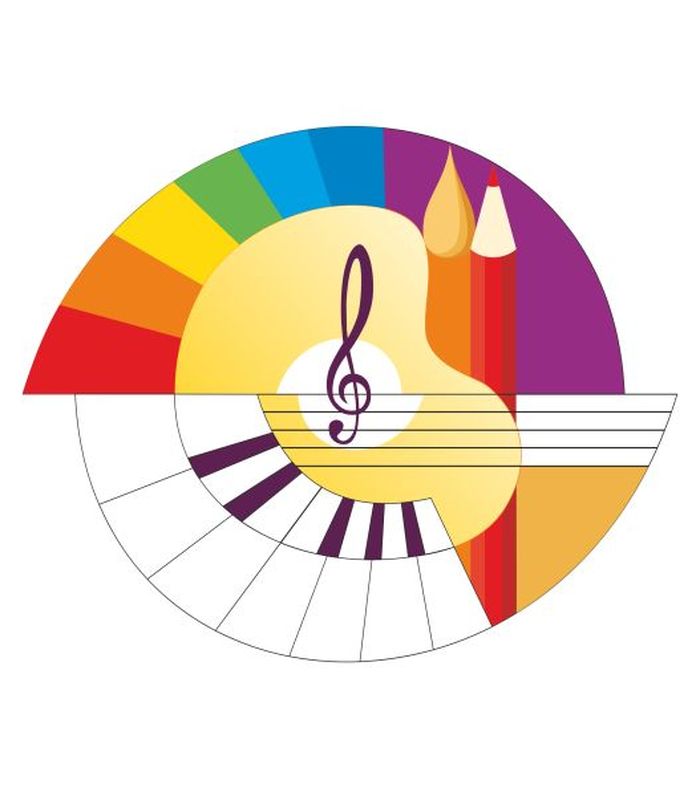 «Самый  главный!»
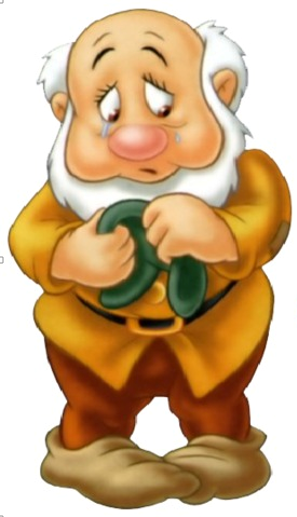 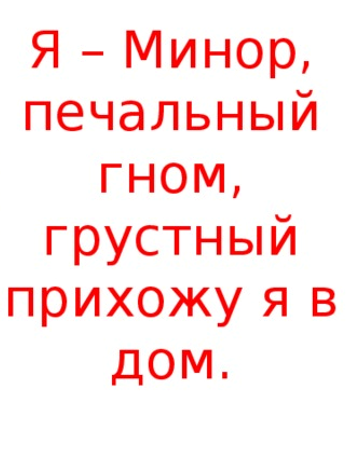 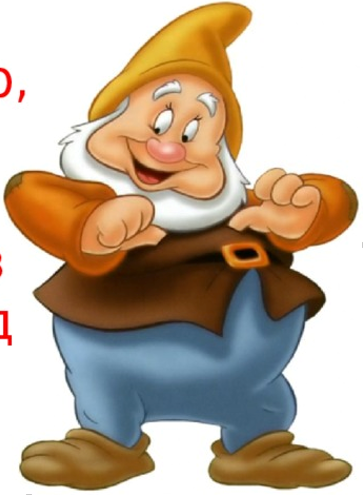 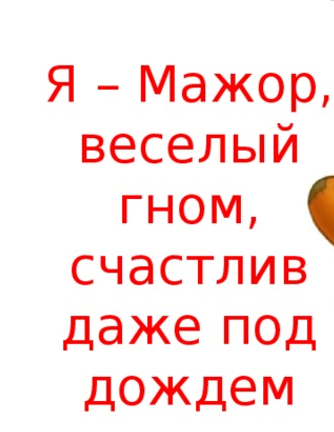 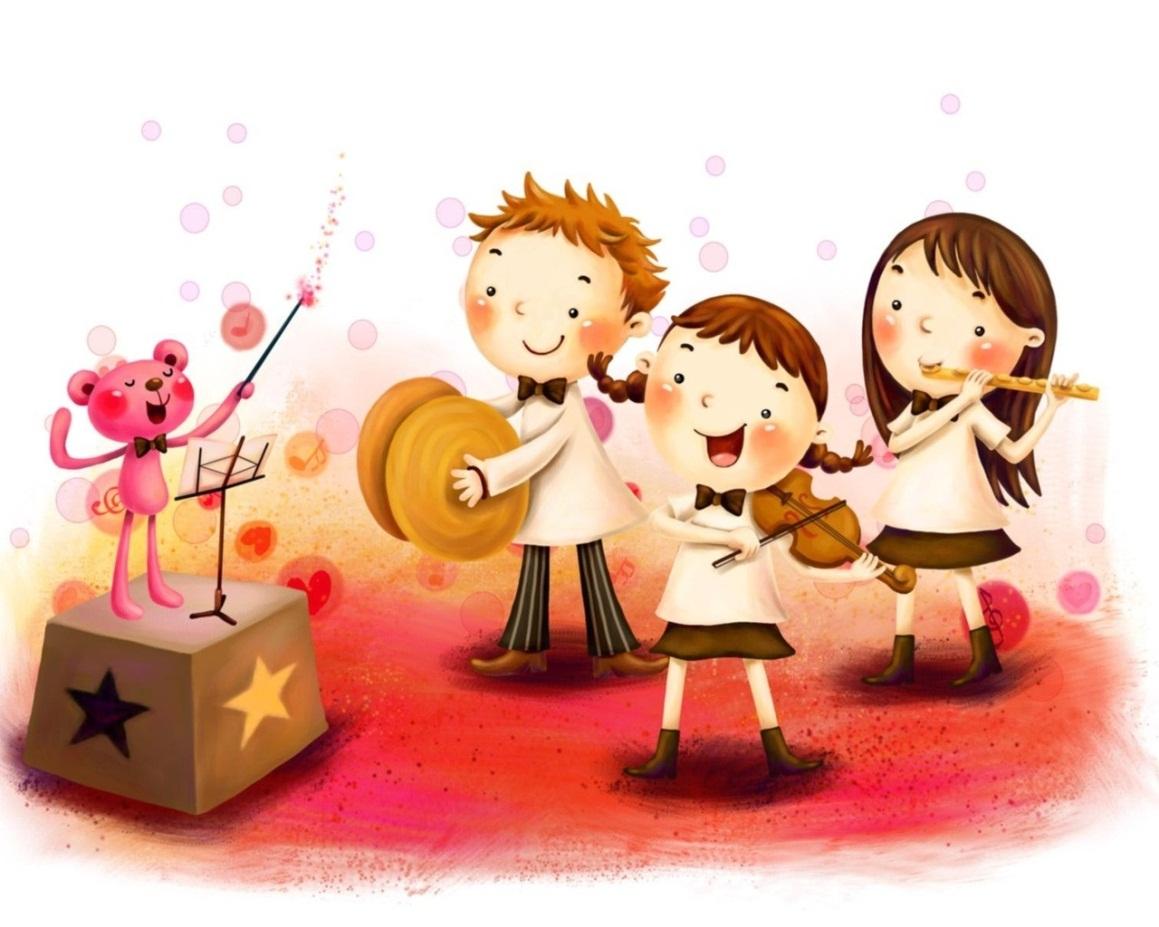 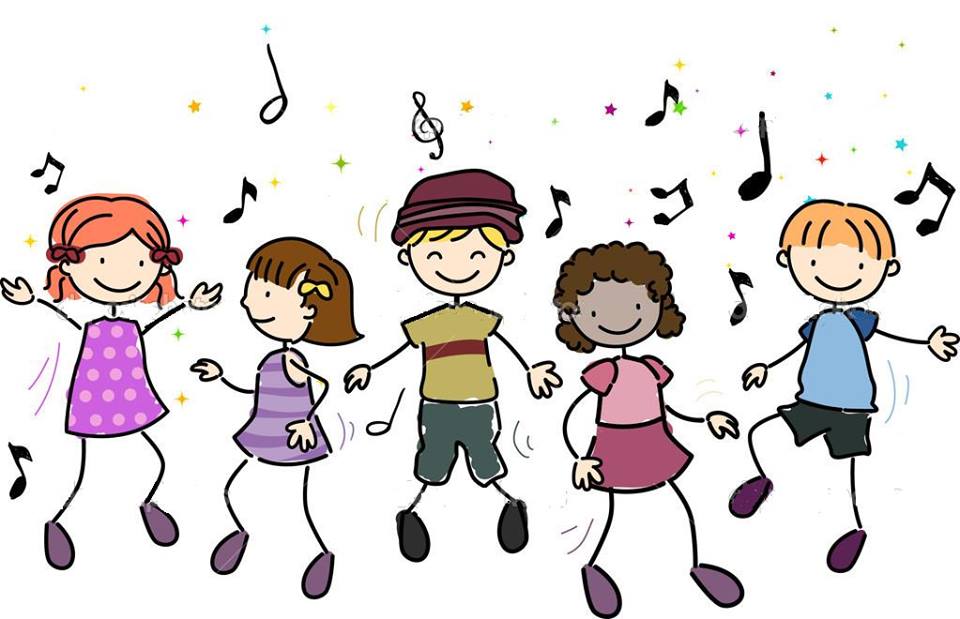 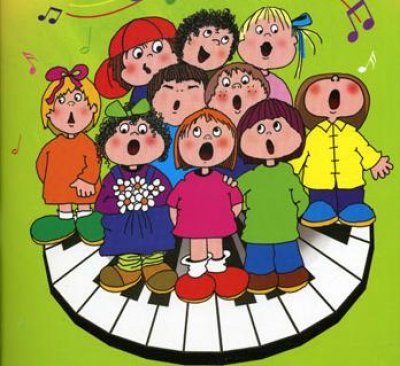 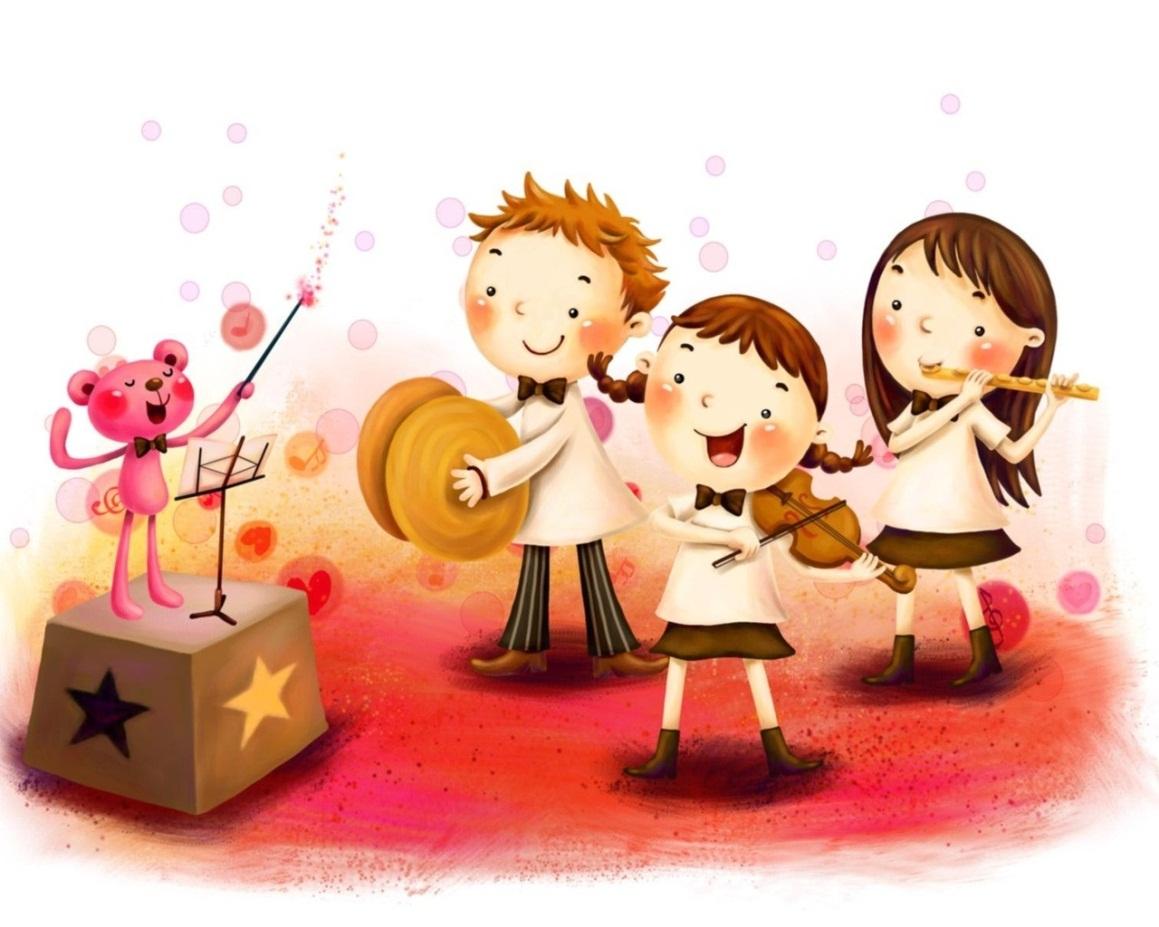 Оркестр
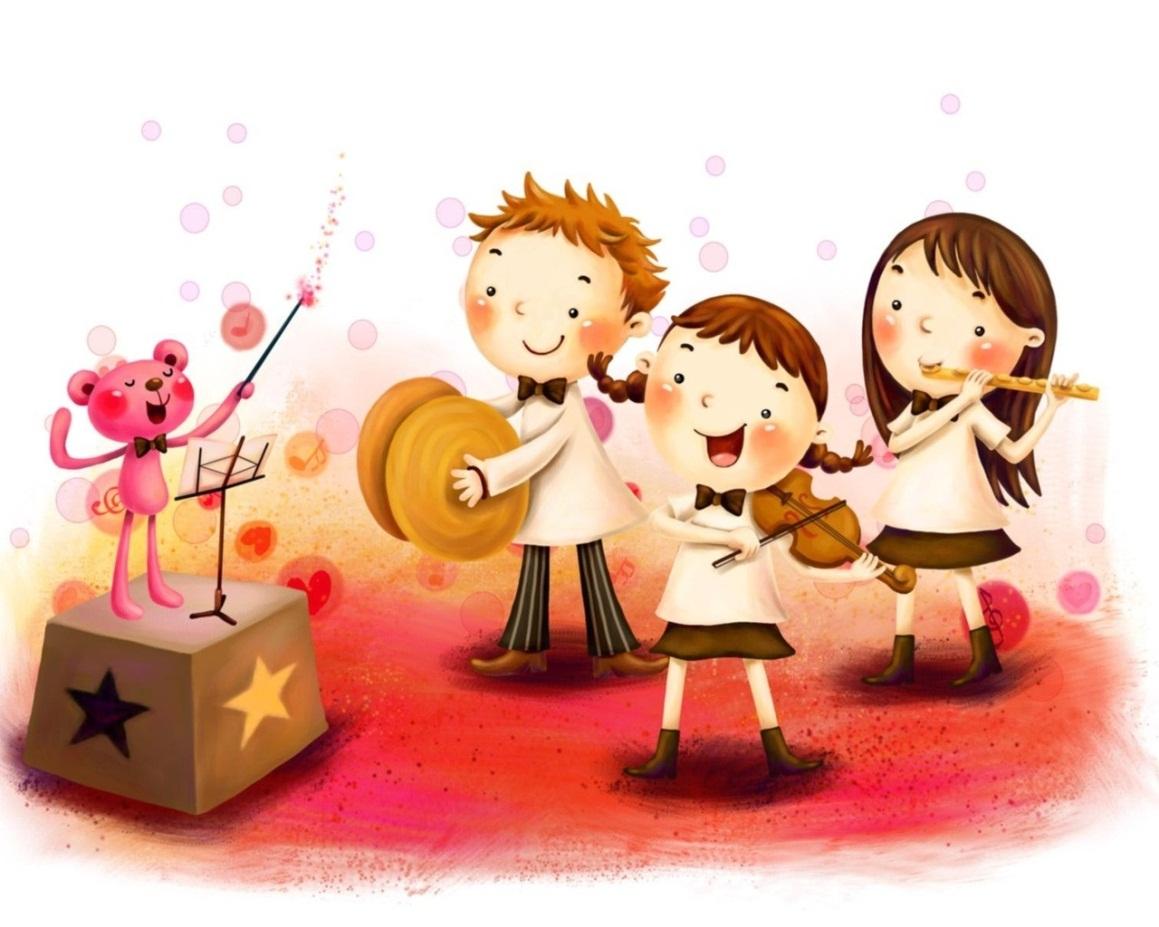 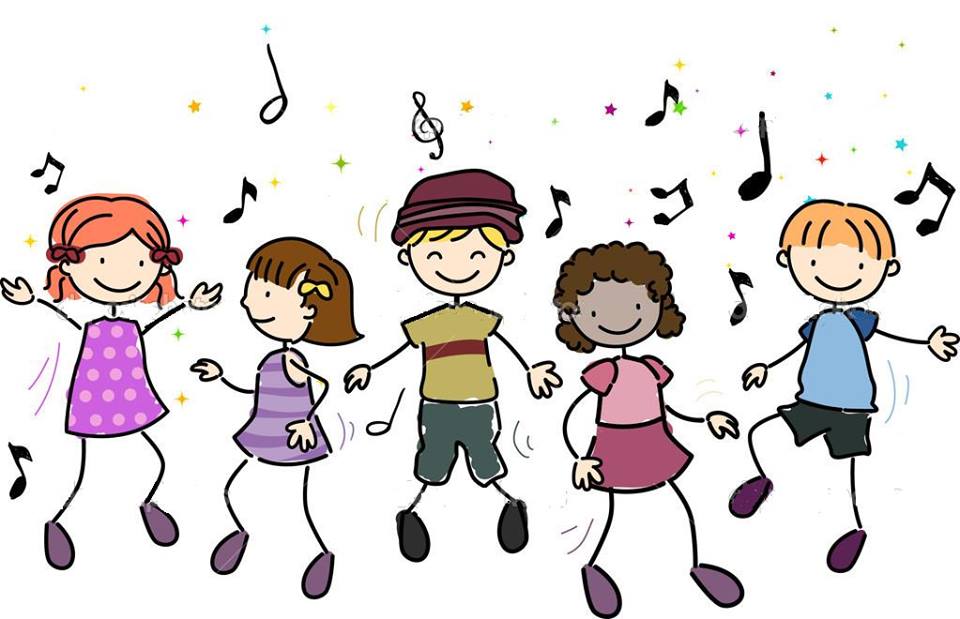 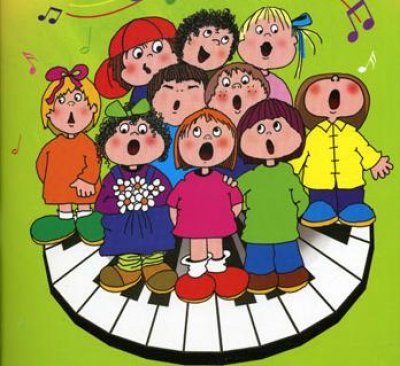 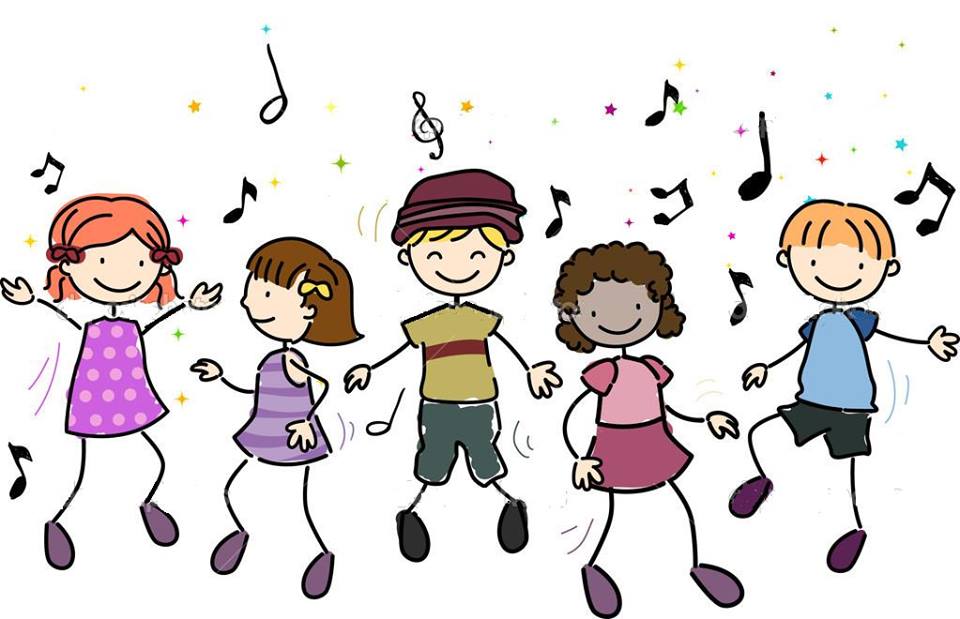 Танцуй
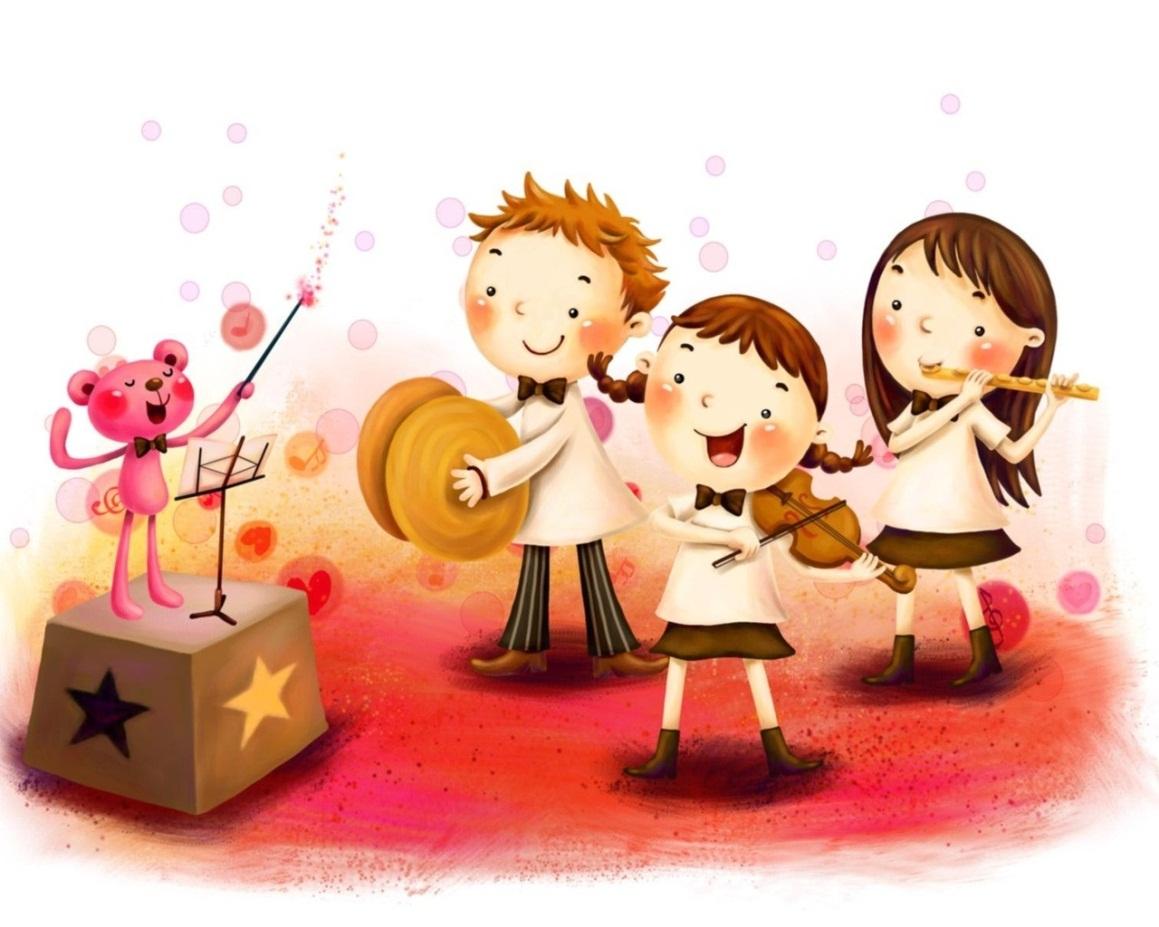 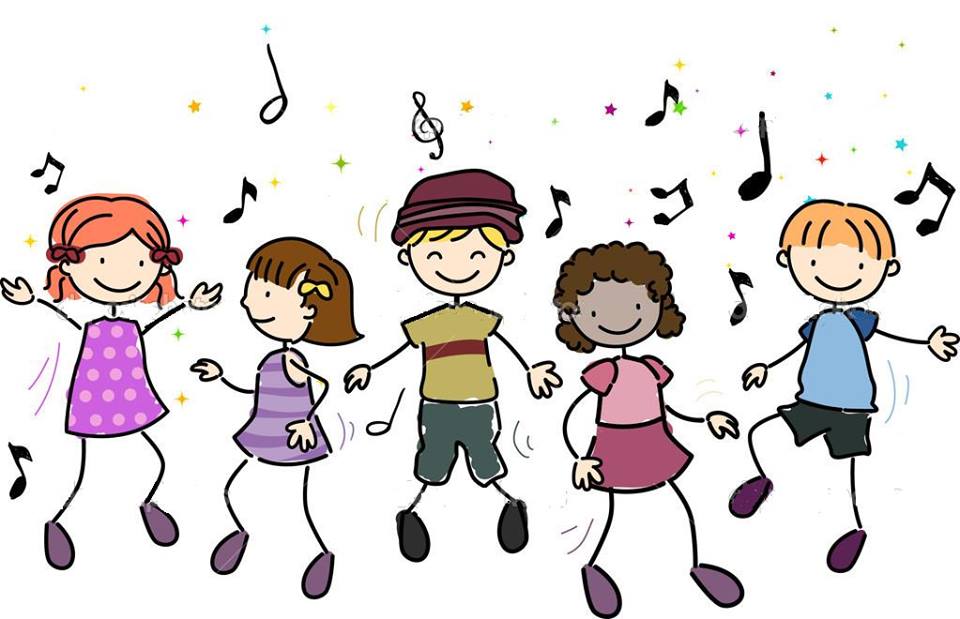 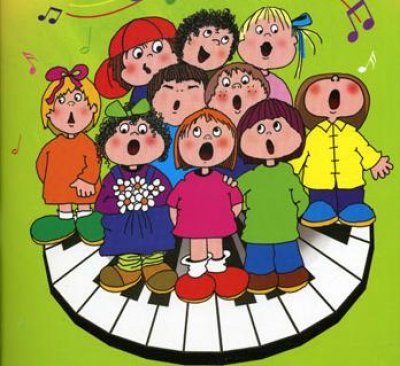 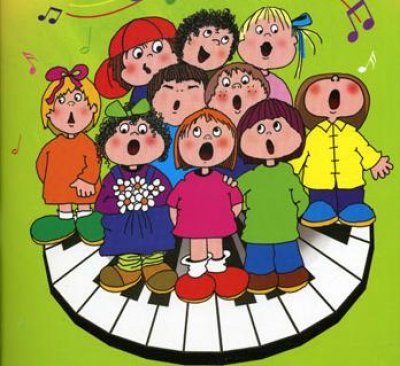 Петь хором
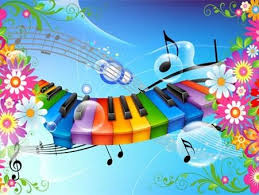 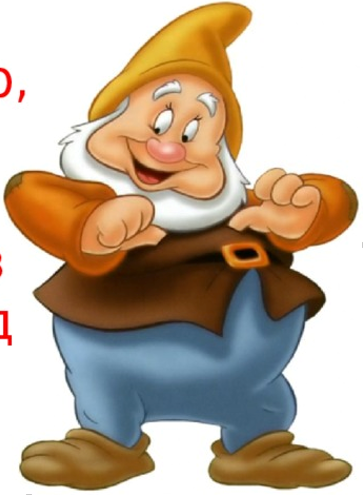 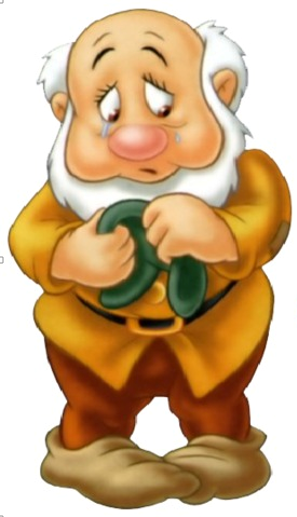 ?
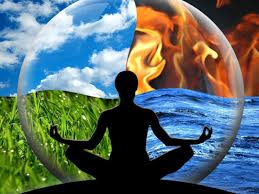 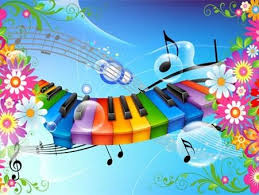